European Digital Credentials for Learning and DEQAR
The use of accreditation in European Digital Credentials 
for Learning
28 October 2024
POLICY CONTEXT
Europass Decision
European Pillar of Social Rights
Achieving the European Education Area (2025)
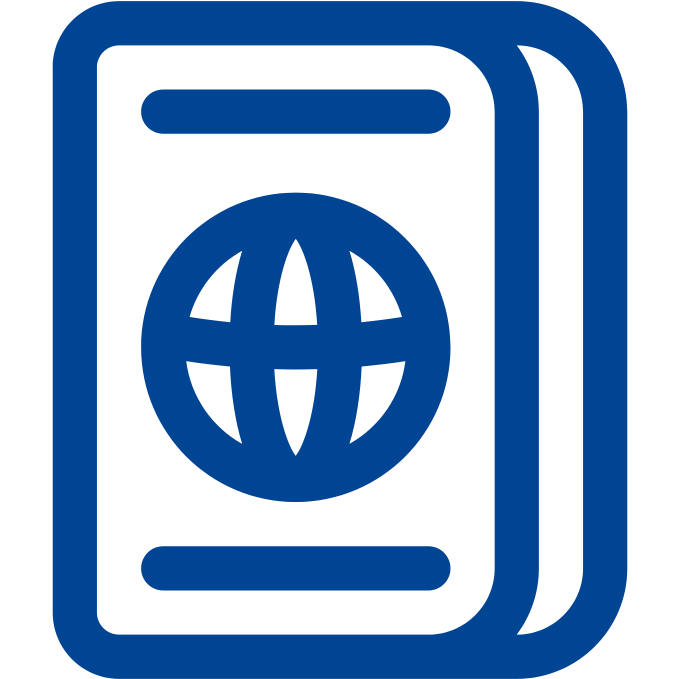 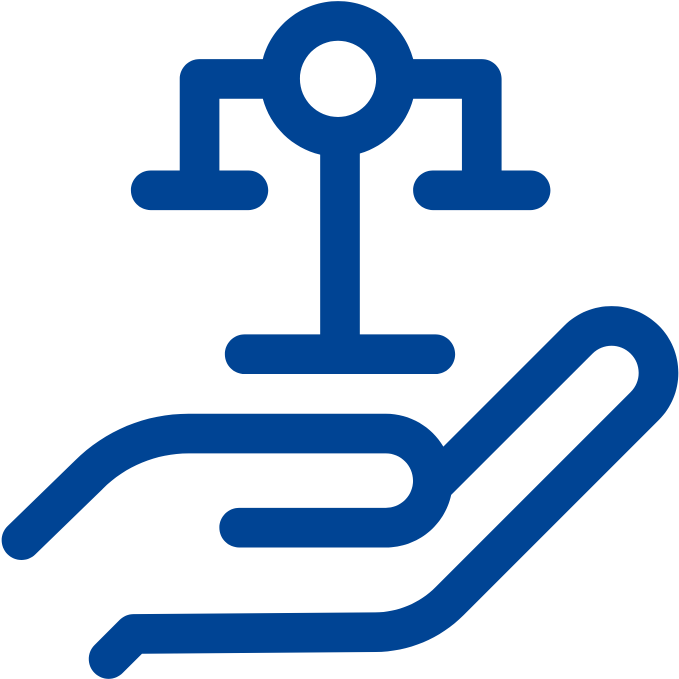 Individual LearningAccounts Recommendation
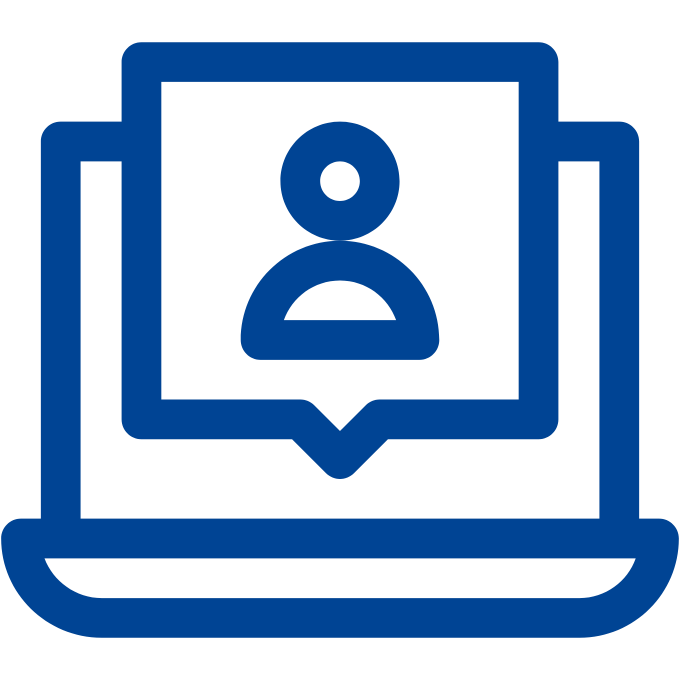 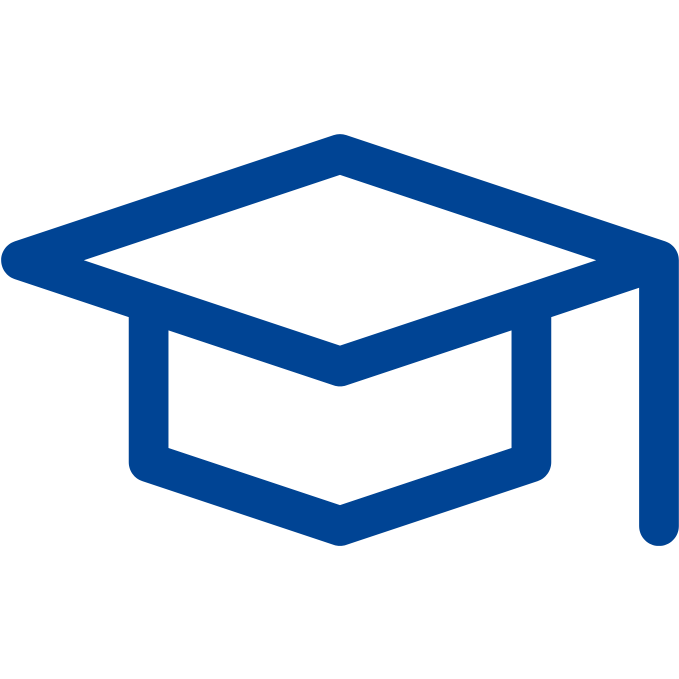 European Qualifications 
Framework
European Skills, Competences, and Occupations (ESCO)
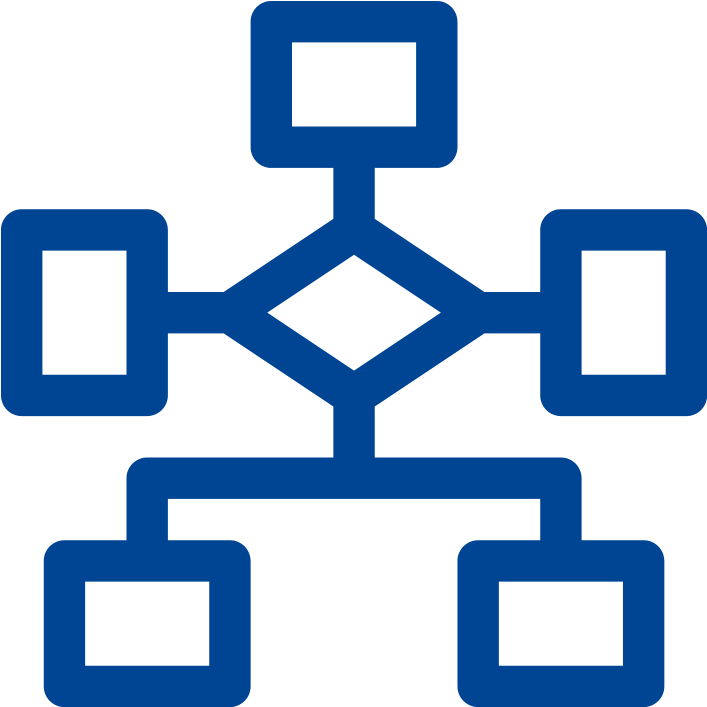 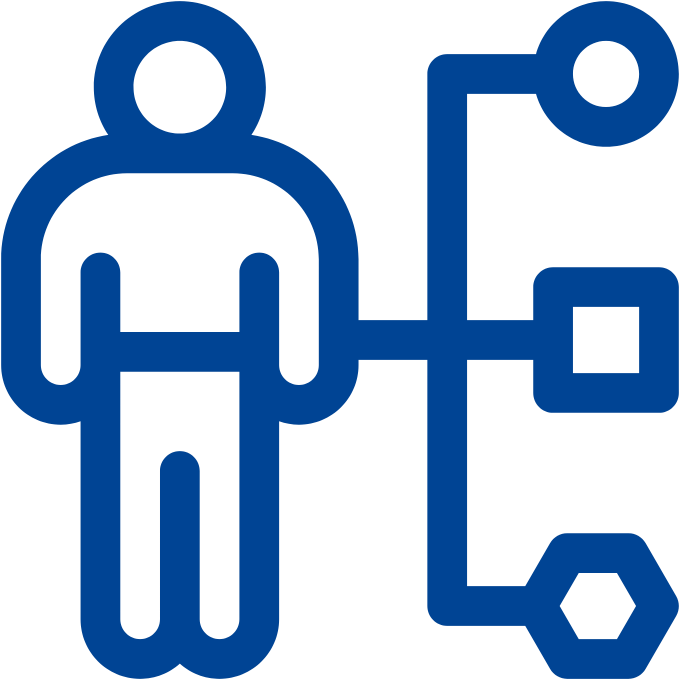 European Digital Credentials for Learning
Micro-Credentials Recommendation
Digital Education Action Plan 2021-2027
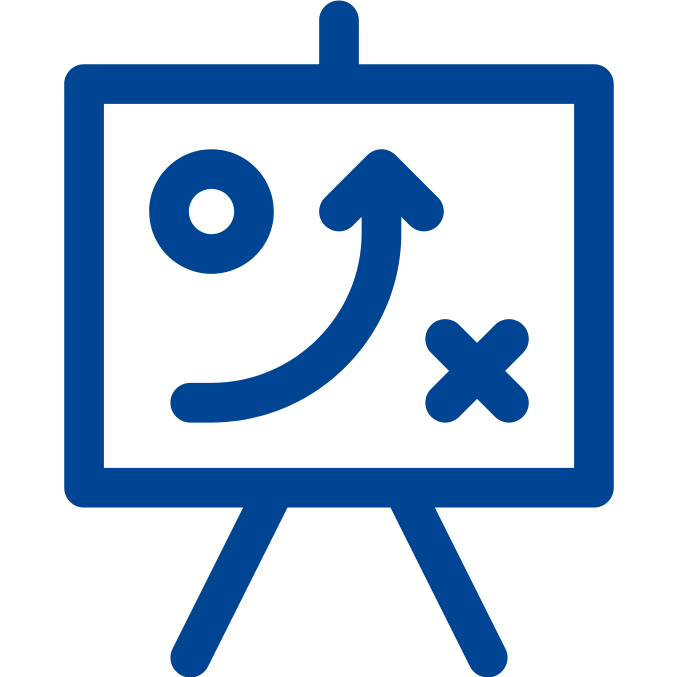 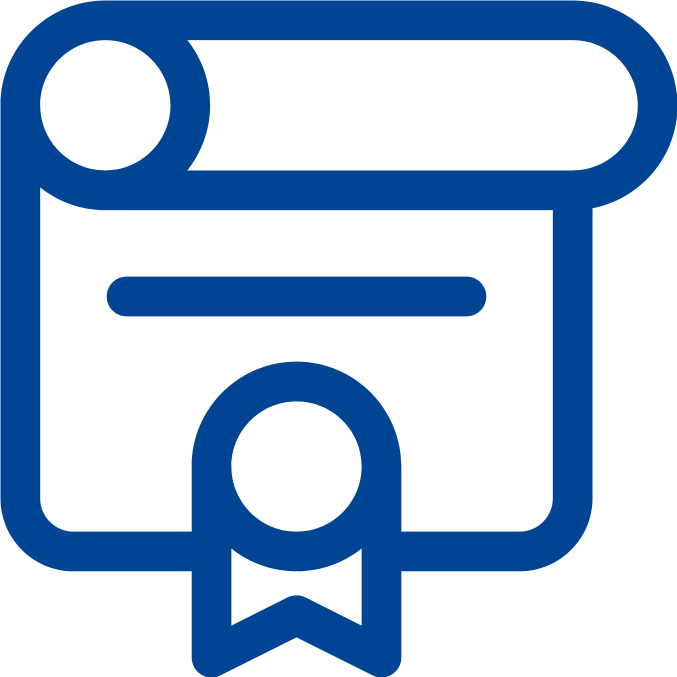 European Skills 
Agenda
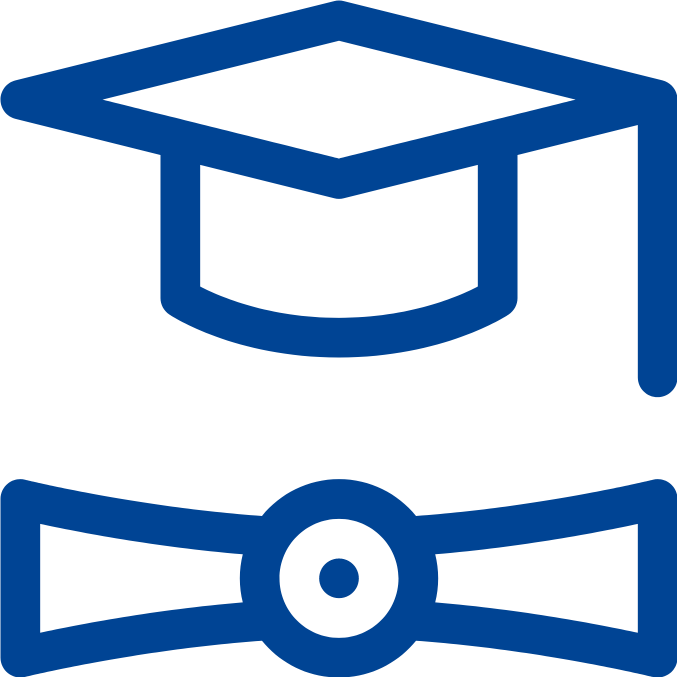 European Degree
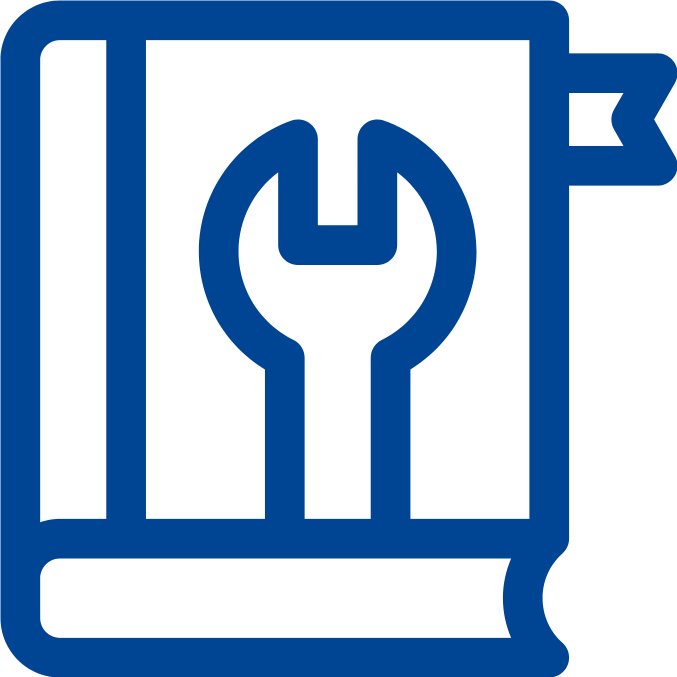 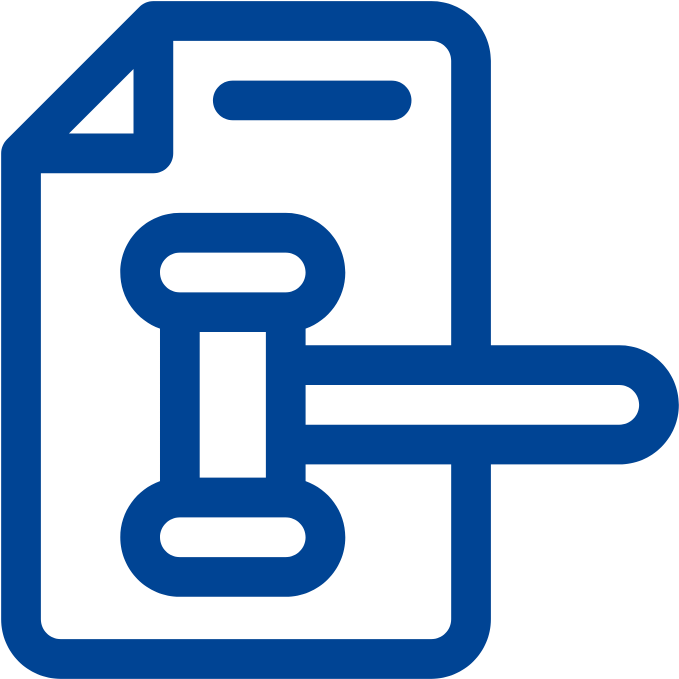 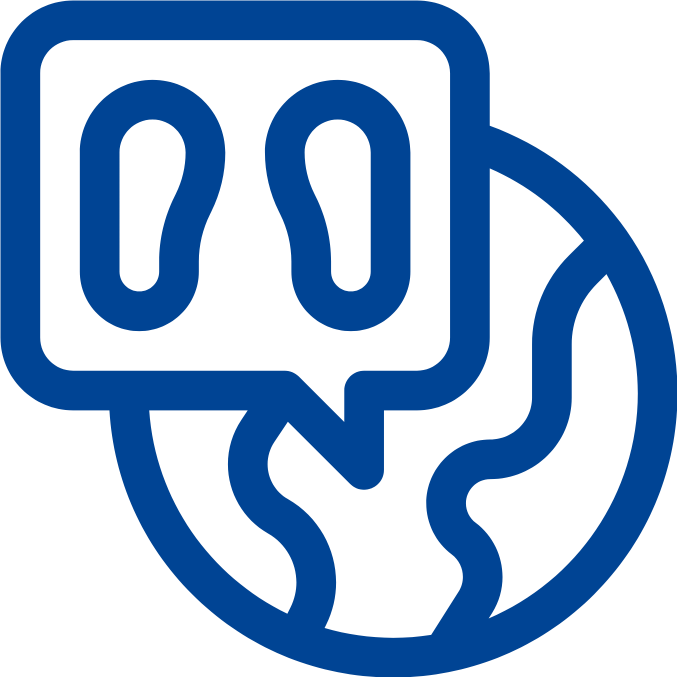 e-IDAS Regulation
Skills & Talent Mobility
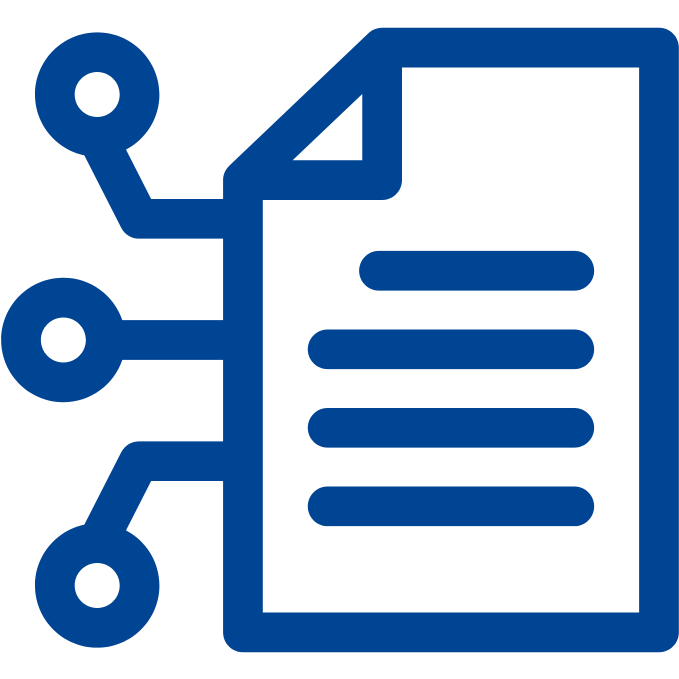 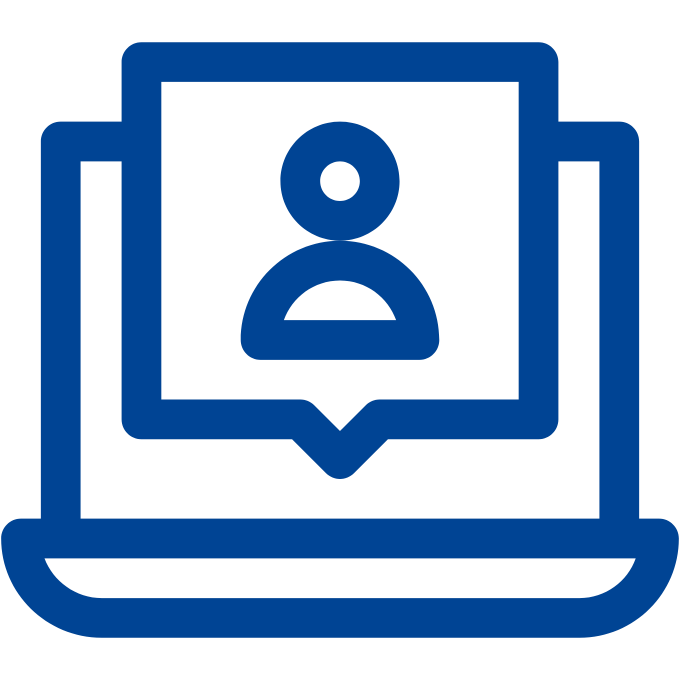 European Strategy for Data
EU Cybersecurity Skills Academy
WHY DO WE NEED DIGITAL CREDENTIALS?
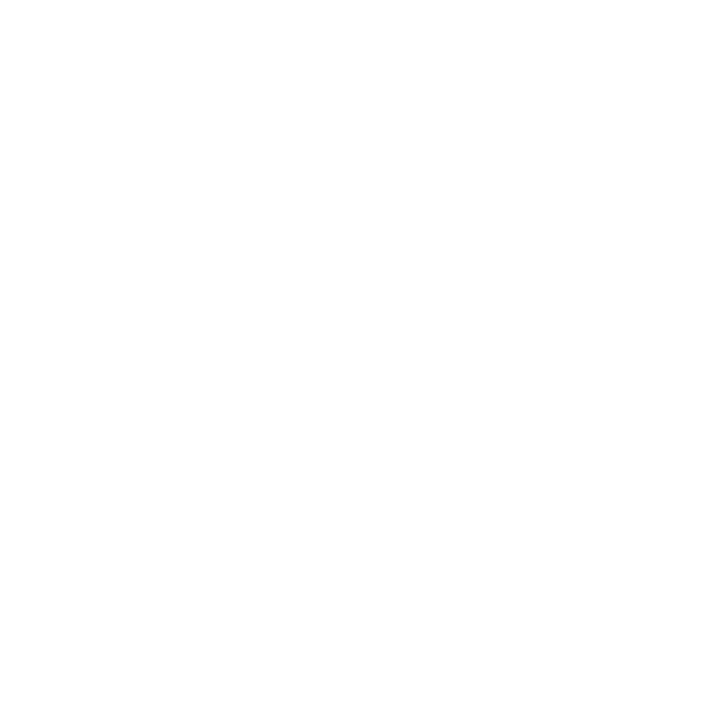 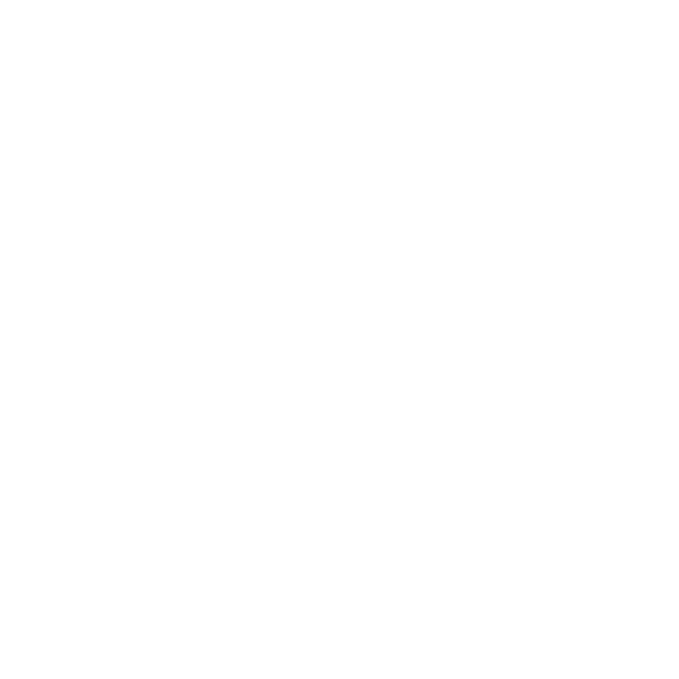 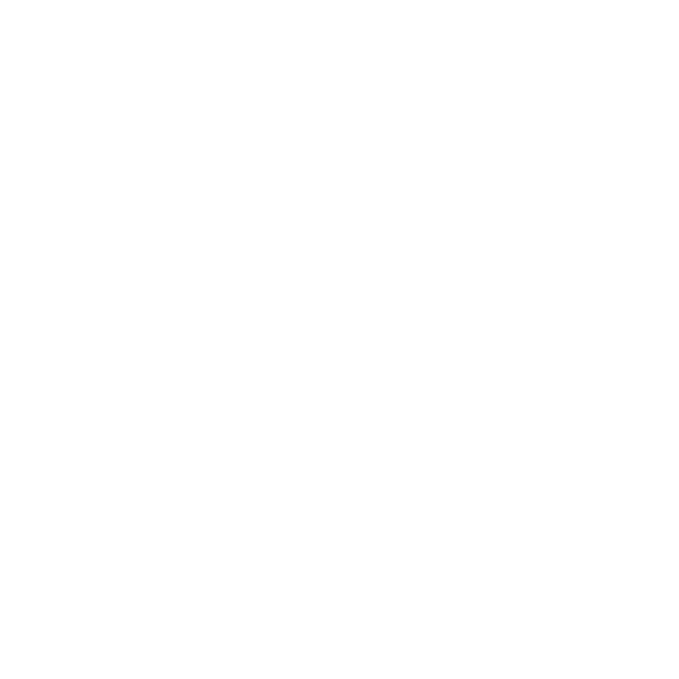 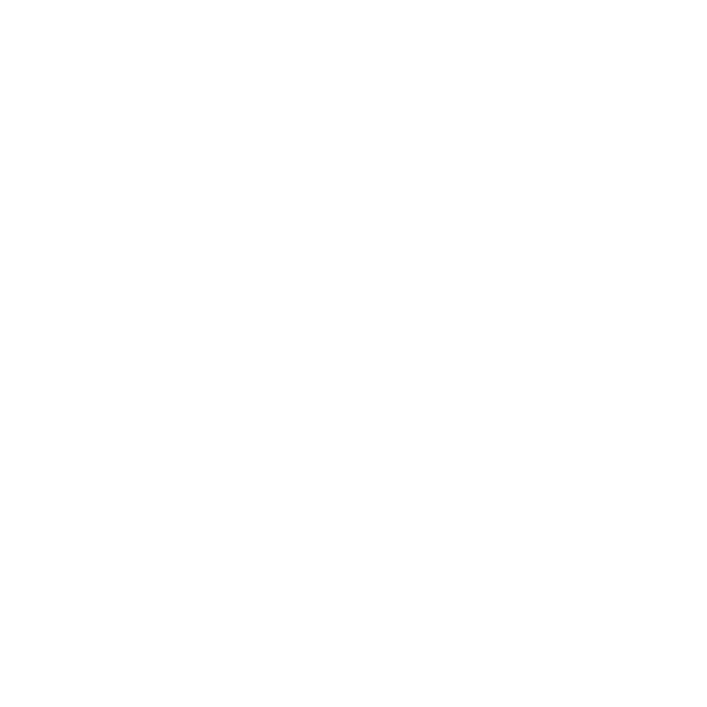 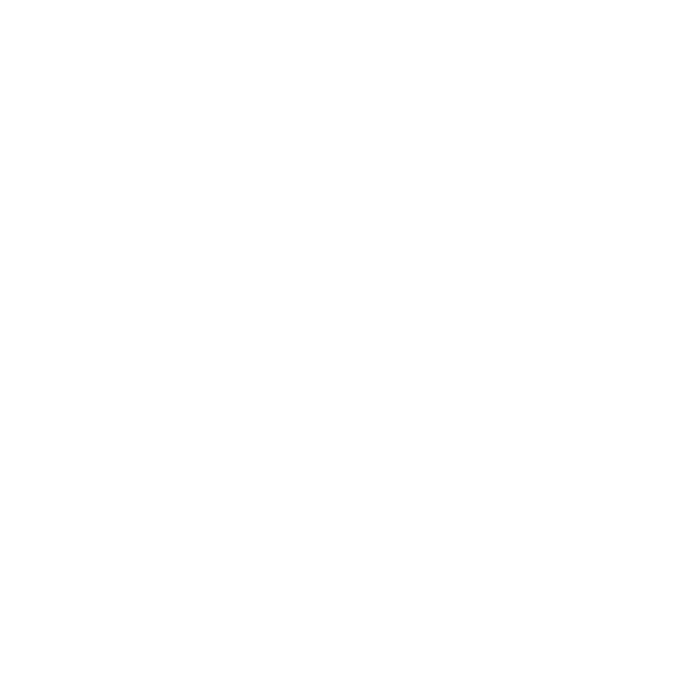 Showcasing Knowledge & Skills
Digitalising World
Ownership of Data
Security & Trust
Recognition
[Speaker Notes: Why do we need Digital credentials?

Increasingly digitalizing world: Adaptability: As the world transitions to a more digital landscape, it's crucial to replace traditional paper credentials with more agile, easily shareable digital versions - European Commission Vision: Aligning with the EC's digital strategy, fostering a connected and tech-forward European society

Security / Trust - Tamper-proof eSeals: Ensures the authenticity and integrity of each digital credential, making unauthorized changes evident - Combatting Diploma Mills: Digital verifications can decrease the prevalence of fraudulent academic institutions and fake degrees

Recognition (a single way of presenting knowledge and knowing where the credential comes from): Standardised Presentation: Offers a unified way of showcasing achievements, skills, and knowledgeTransparent Origins: Ensures stakeholders know the source and authenticity of every credential, fostering trust

Showcasing your knowledge /skills – adapting to the needs of the labour market : Labour Market Relevance: Highlighting the most sought-after skills and competencies makes candidates more appealing to potential employers - Life-long learning: Digital credentials can inspire lifelong learning, ensuring individuals stay updated and relevant

Ownership of data – the Learner is in control (wallets/ eportfolio etc): Learner Empowerment: Provides learners the control over their achievements, ensuring data privacy and security Digital Wallets & ePortfolios: Facilitates easy management, sharing, and verification of credentials, making it simpler for learners to navigate academic and professional landscapes

Each of these topics will be addressed separately to showcase their value.]
WHAT IS OFFERED BY THE INFRASTRUCTURE?
Start with web-based free tools
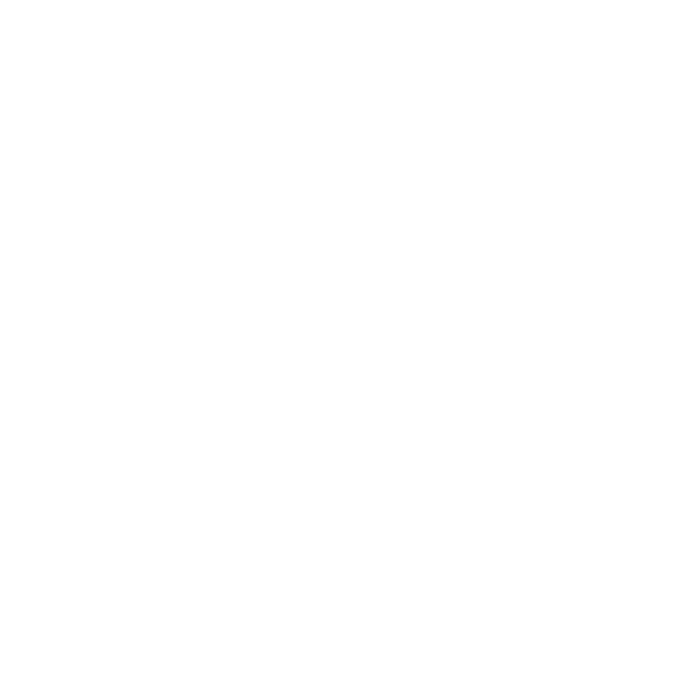 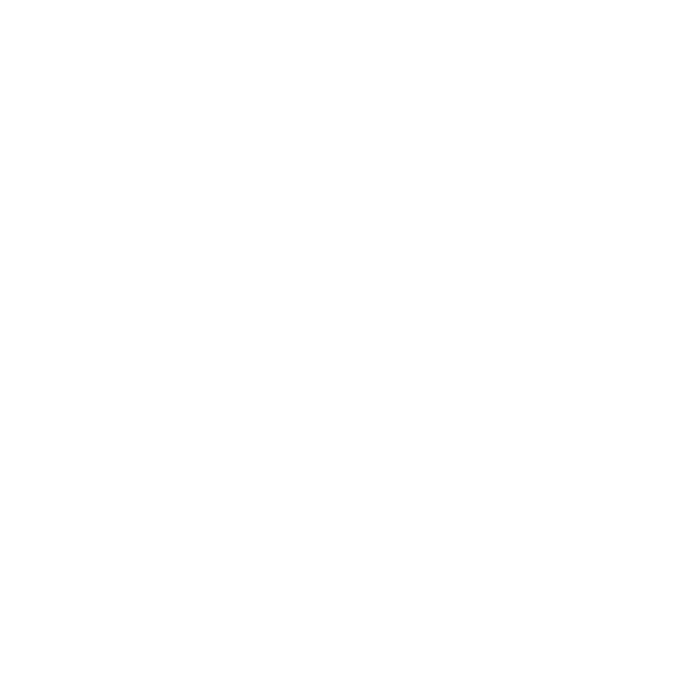 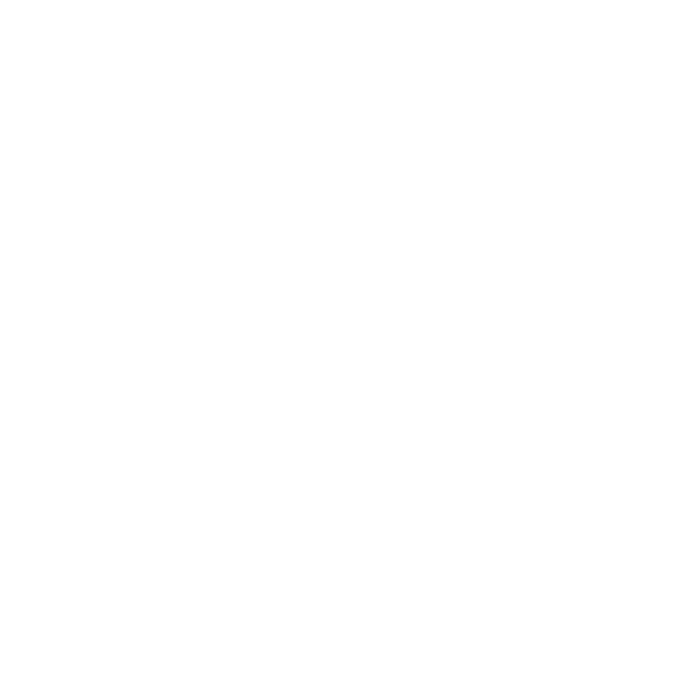 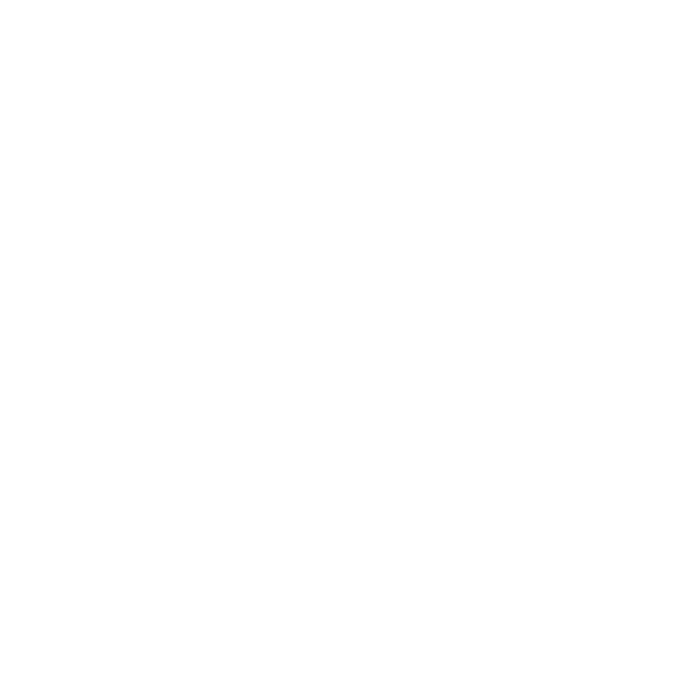 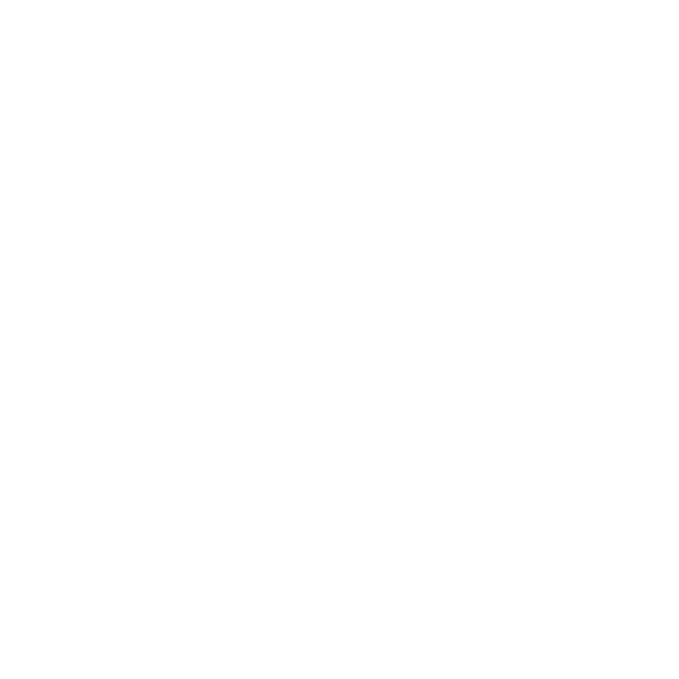 Adopt custom-built implementation with open-source code
BUILD
ISSUE
STORE
SHARE
VERIFY
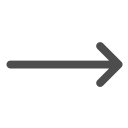 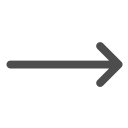 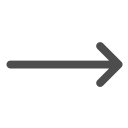 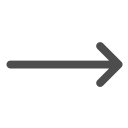 credential templates in the Online Builder
Seal and award credentials to owners
credentials securely in one wallet
credential information with one click
credential's authenticity and validity
[Speaker Notes: What can we do with the EDCs? What is offered by the infrastructure?
Mention web-based free tool - OCB
Build Compliant credential templates directly in the Online Credential Builder
Issue Credentials and send them to their Owners - Seal and award them to their recipients
Store Credentials securely in a single online or offline wallet
Verify If the credentials are authentic and valid
Share The information in the credential with any other person or organsation with just one click

By using open-source code, you will move toward your own custom-built implementation]
HIGHLIGHTS OF CURRENT IMPLEMENTATIONS
European Consortium of Innovative Universities
Using EDCs to issue micro-credentials from the ECIU university alliance
University of Malta
Issuing diplomas as EDCs
National implemention of EDC - Certidigital
Live national level implementation of EDC are upcoming
35.000 credentials in Europass
Currently over 30.000 credentials are being stored in Europass wallets
DIGITAL TRANSITION FOR CREDENTIALS
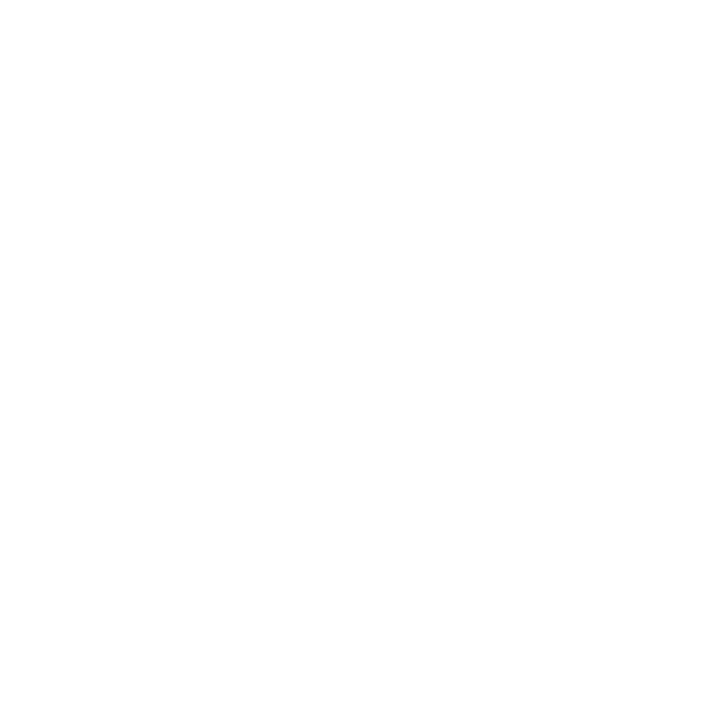 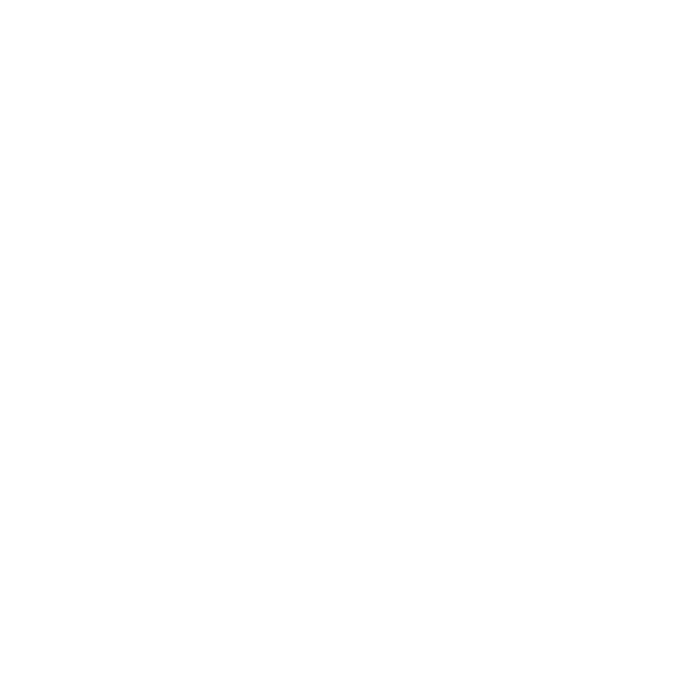 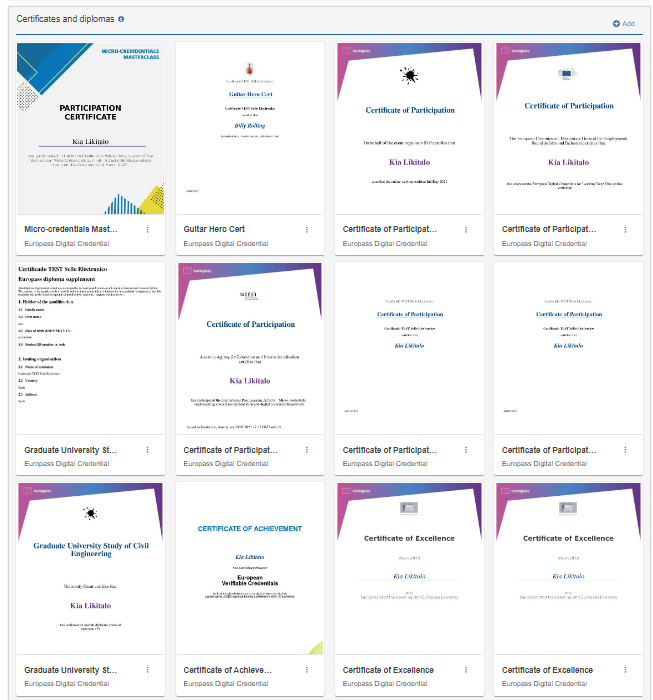 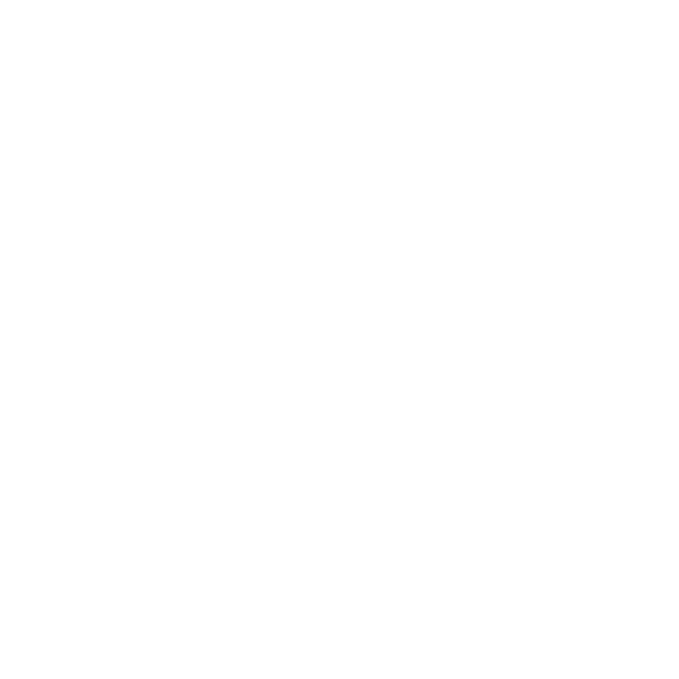 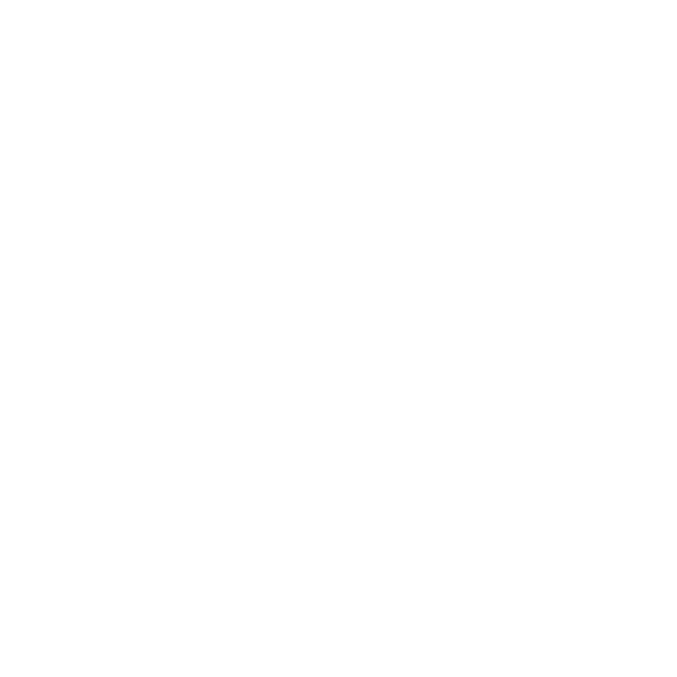 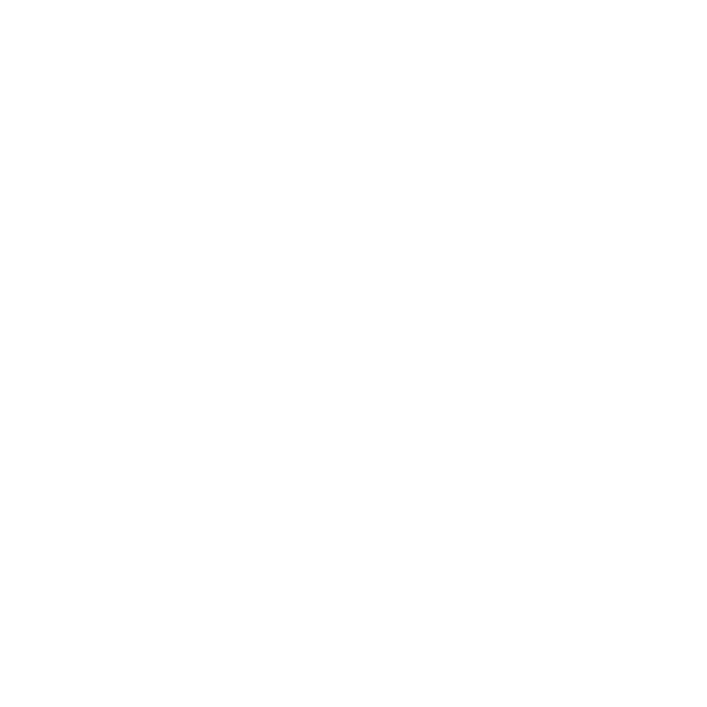 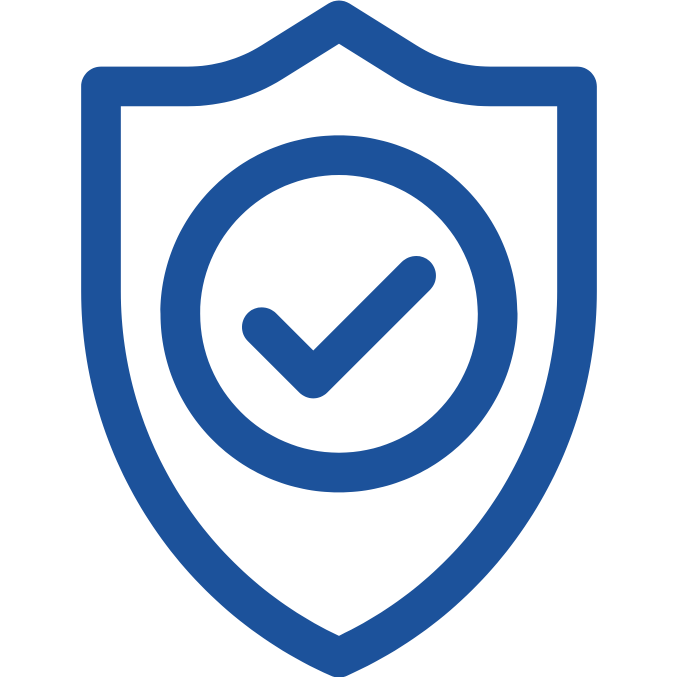 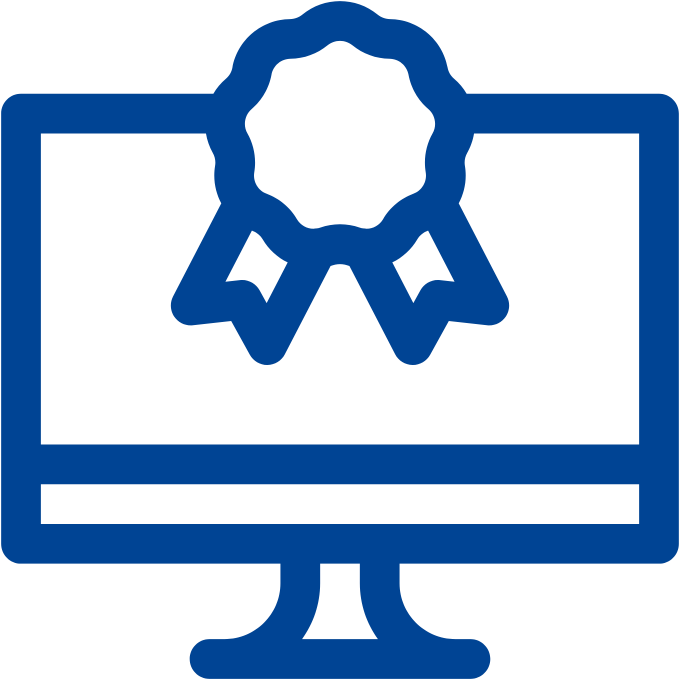 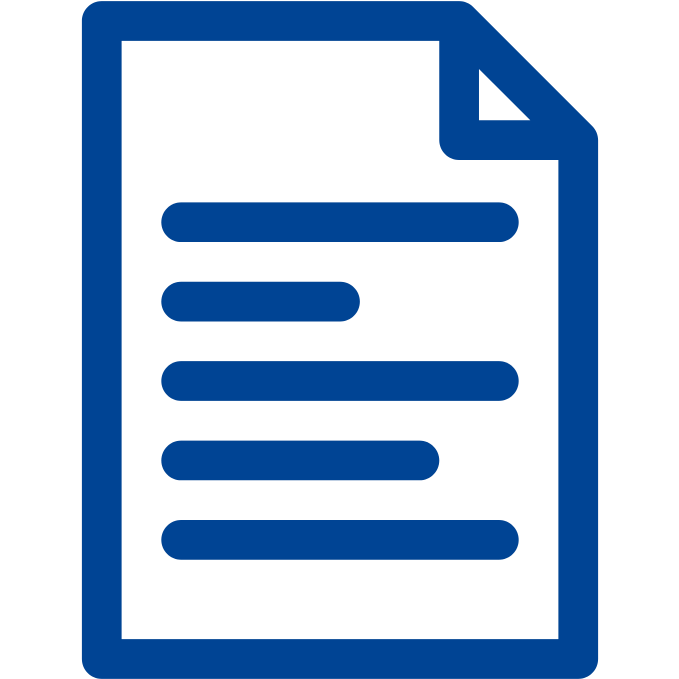 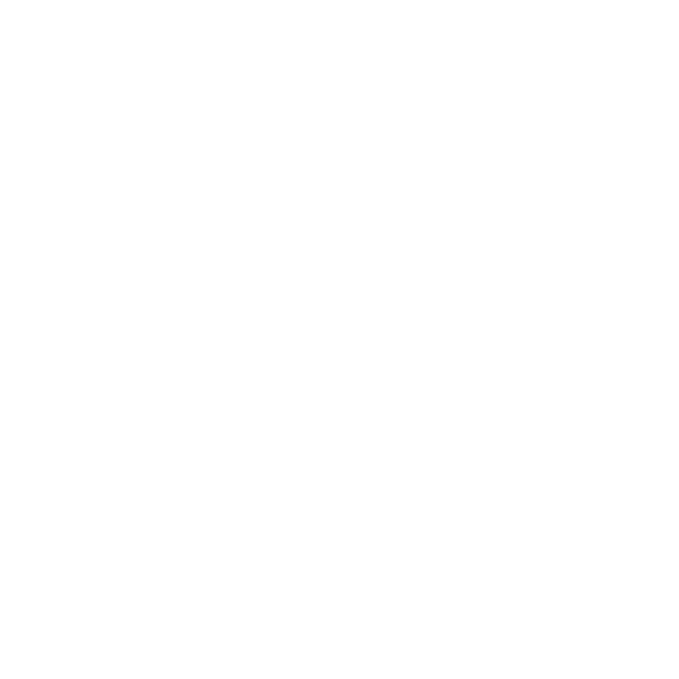 Sharing credentials online
A move beyond paper
Security and Trust
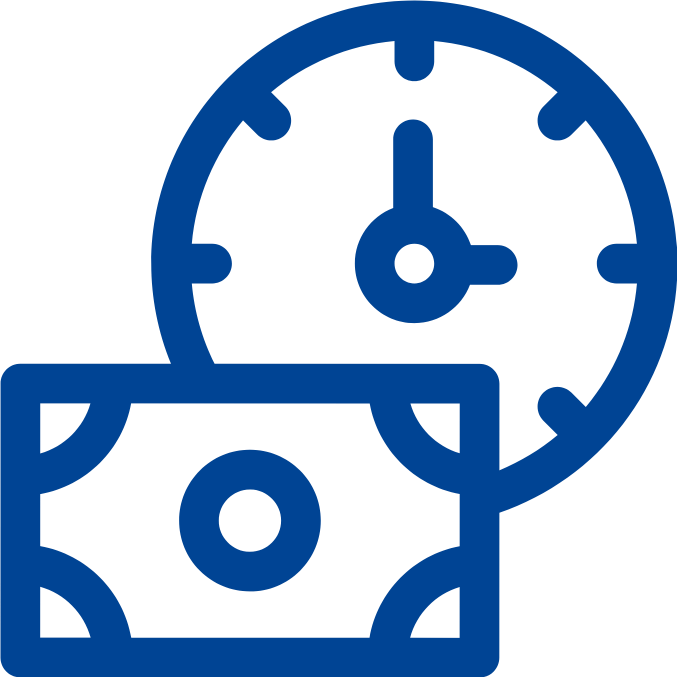 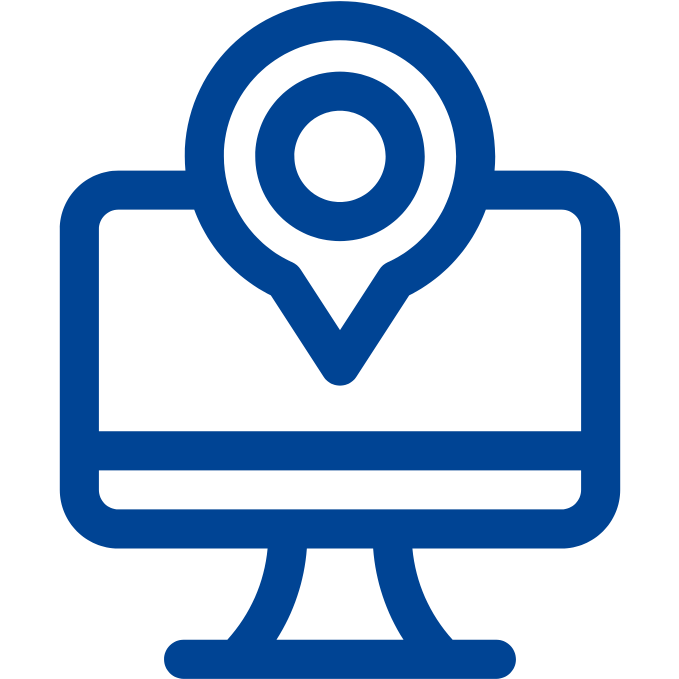 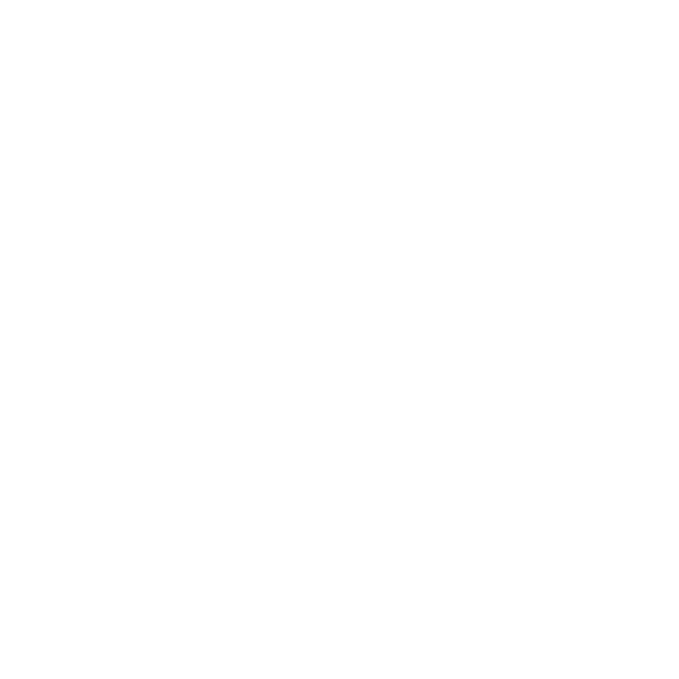 Cost & Time efficiency
All your credentials in one place
[Speaker Notes: A move beyond paper: Adapting to the digital landscape

Adapting to market needs : Digital versions of credentials are everywhere

Sharing credentials online : Showcasing your skills in a verifiable way

All your credentials in one place: Create your ePortfolio 

Cost & Time efficiency : Streamline credential issuing expenditure]
ACCREDITATION CHECK - SUPPORTING RECOGNITION
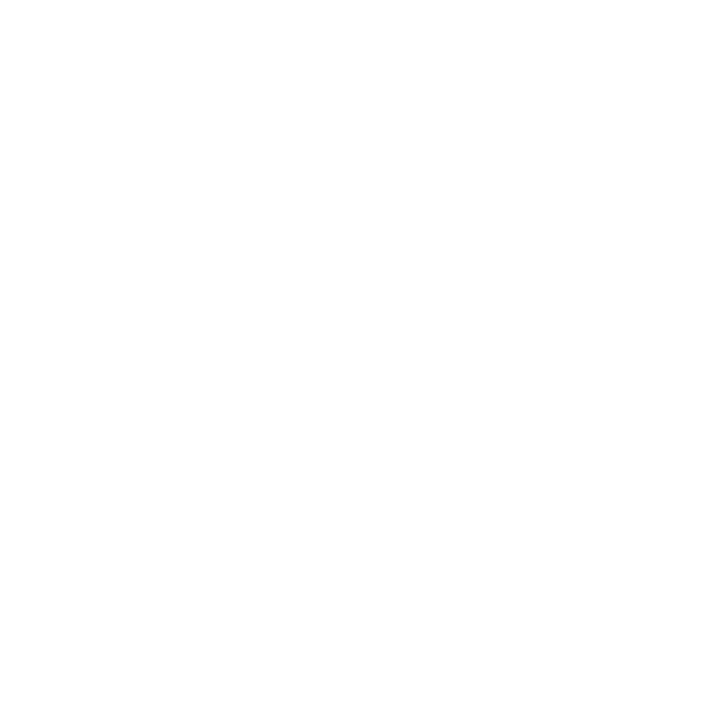 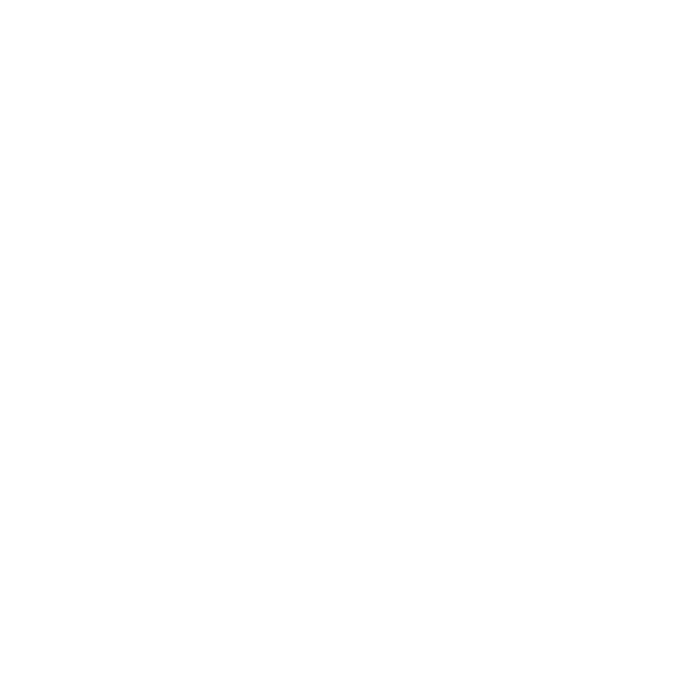 Verify the origin
Electronic Seals provide trust in origin
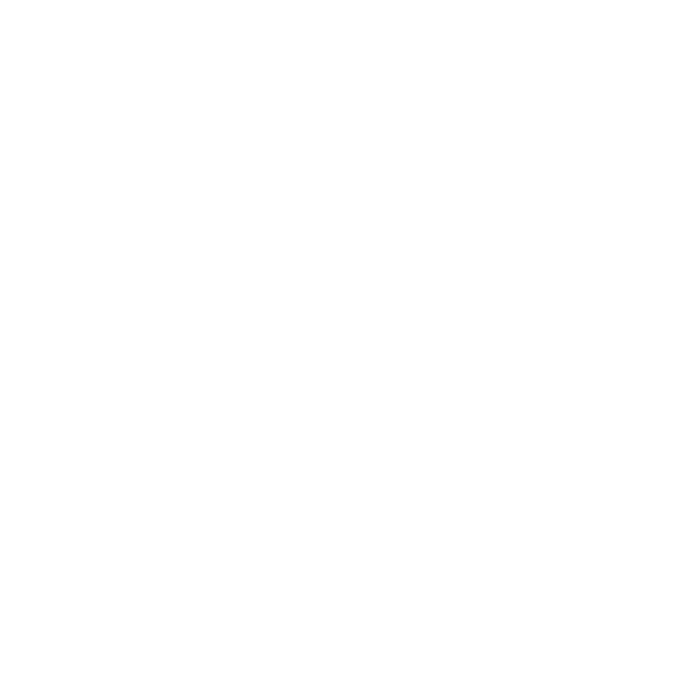 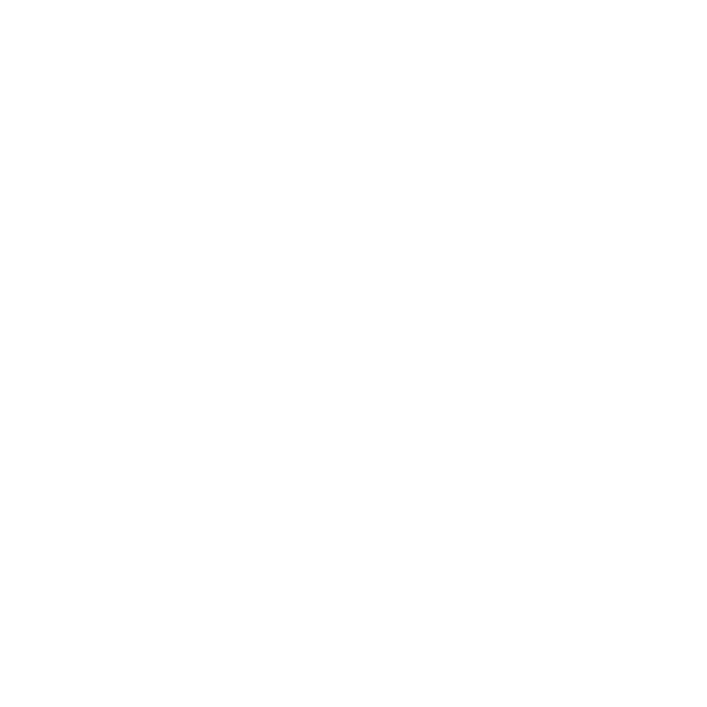 Accreditation records
Instantly verify whether an institution is accredited to award a certain qualification
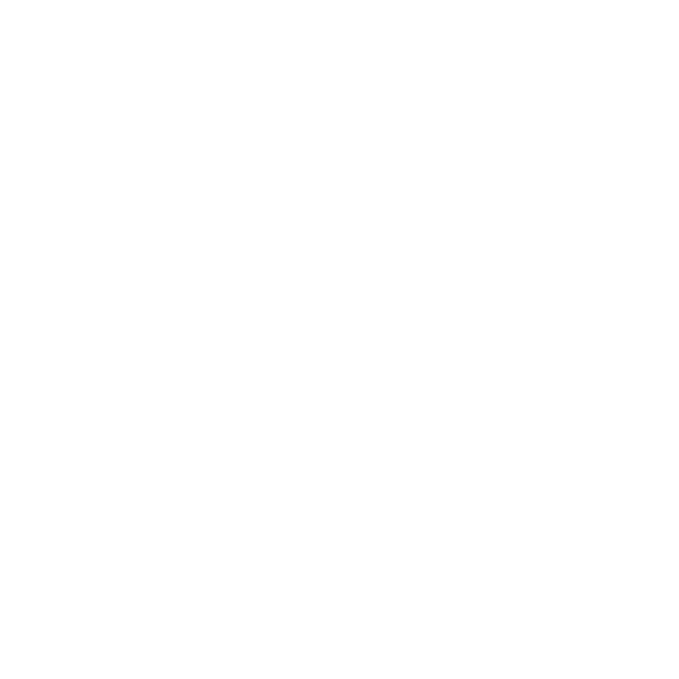 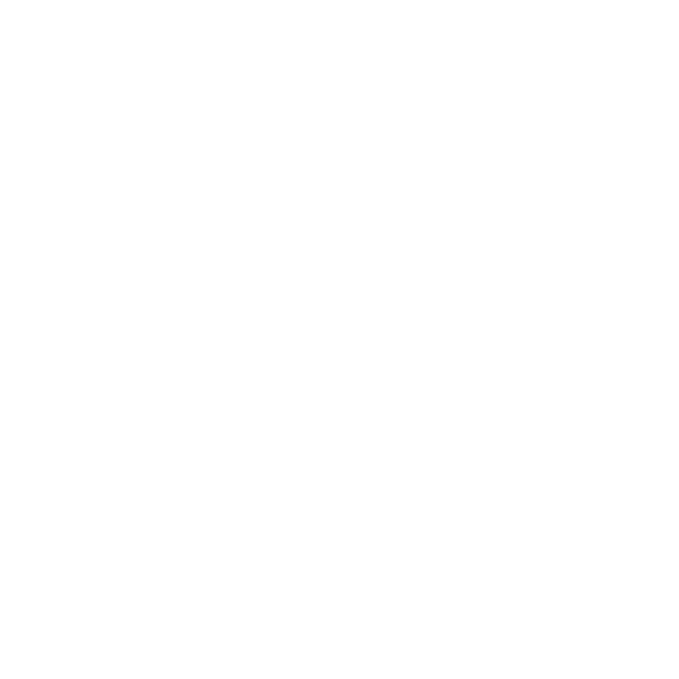 Multilingual by default
Provide and navigate content in 29 different languages
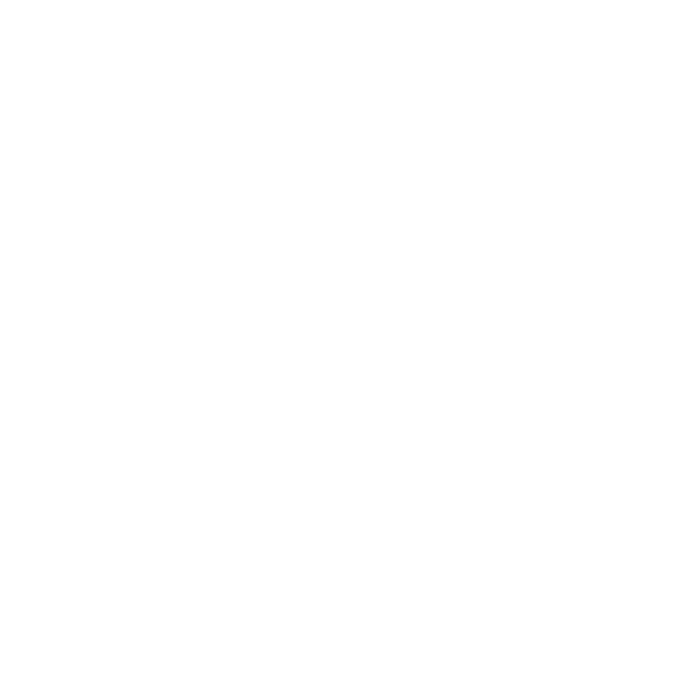 Interoperability
Aligned with existing frameworks (EQF/NQF, ISCED-F, ESCO, micro-credentials Recommendation, etc)
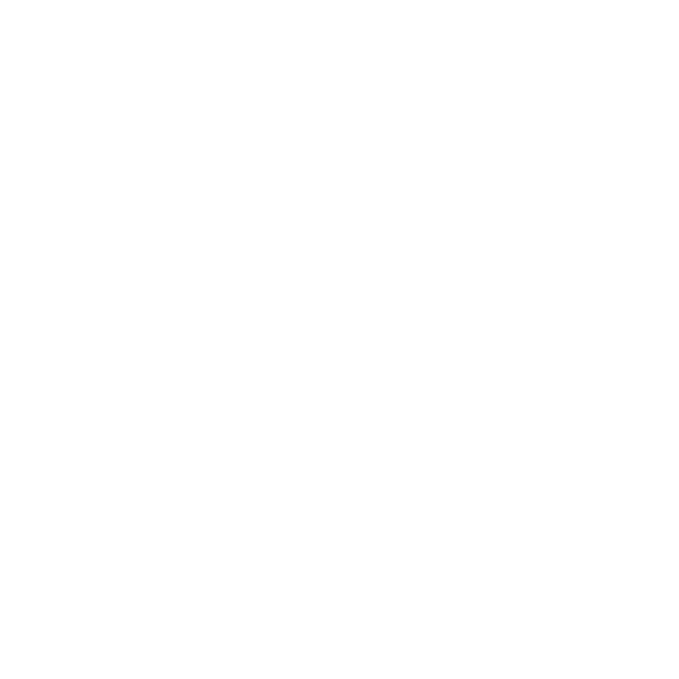 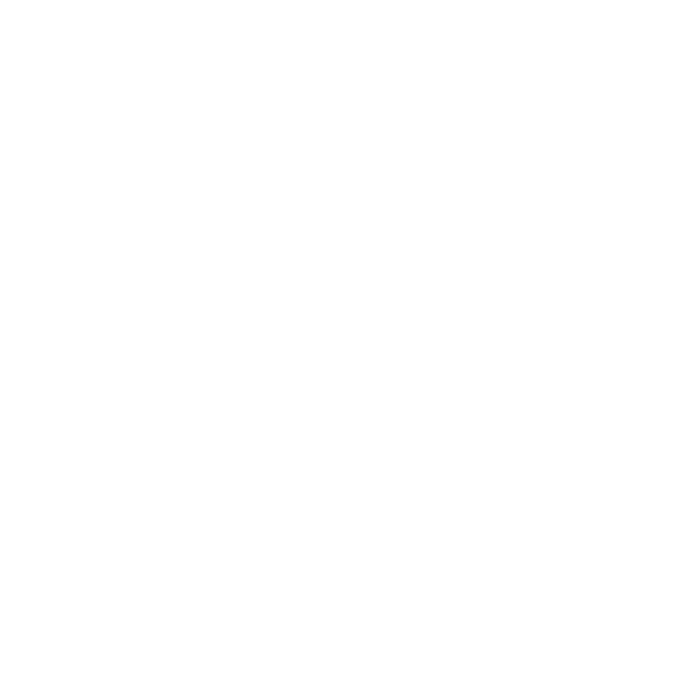 Structured data
A single way of providing data. Improve the understanding of information and interoperability through the use of a single datamodel for learning related information (European Learning Model)
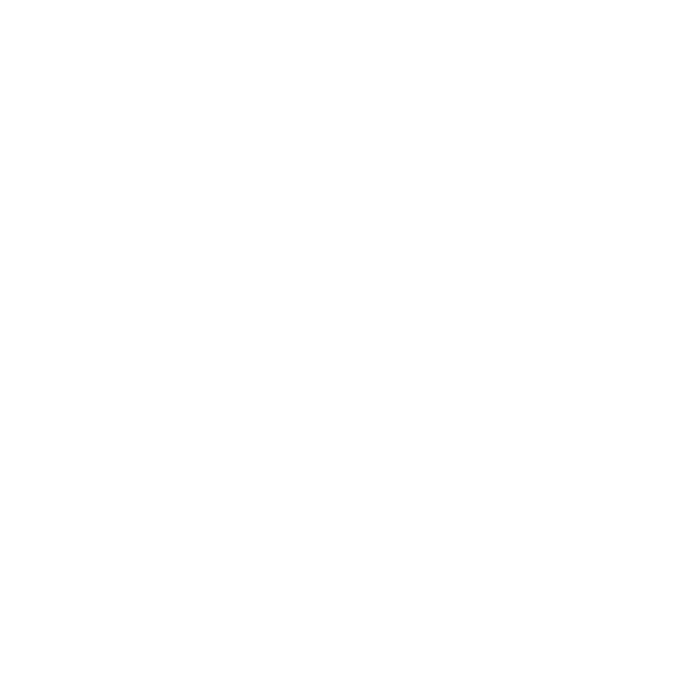 Use of DEQAR in EDC
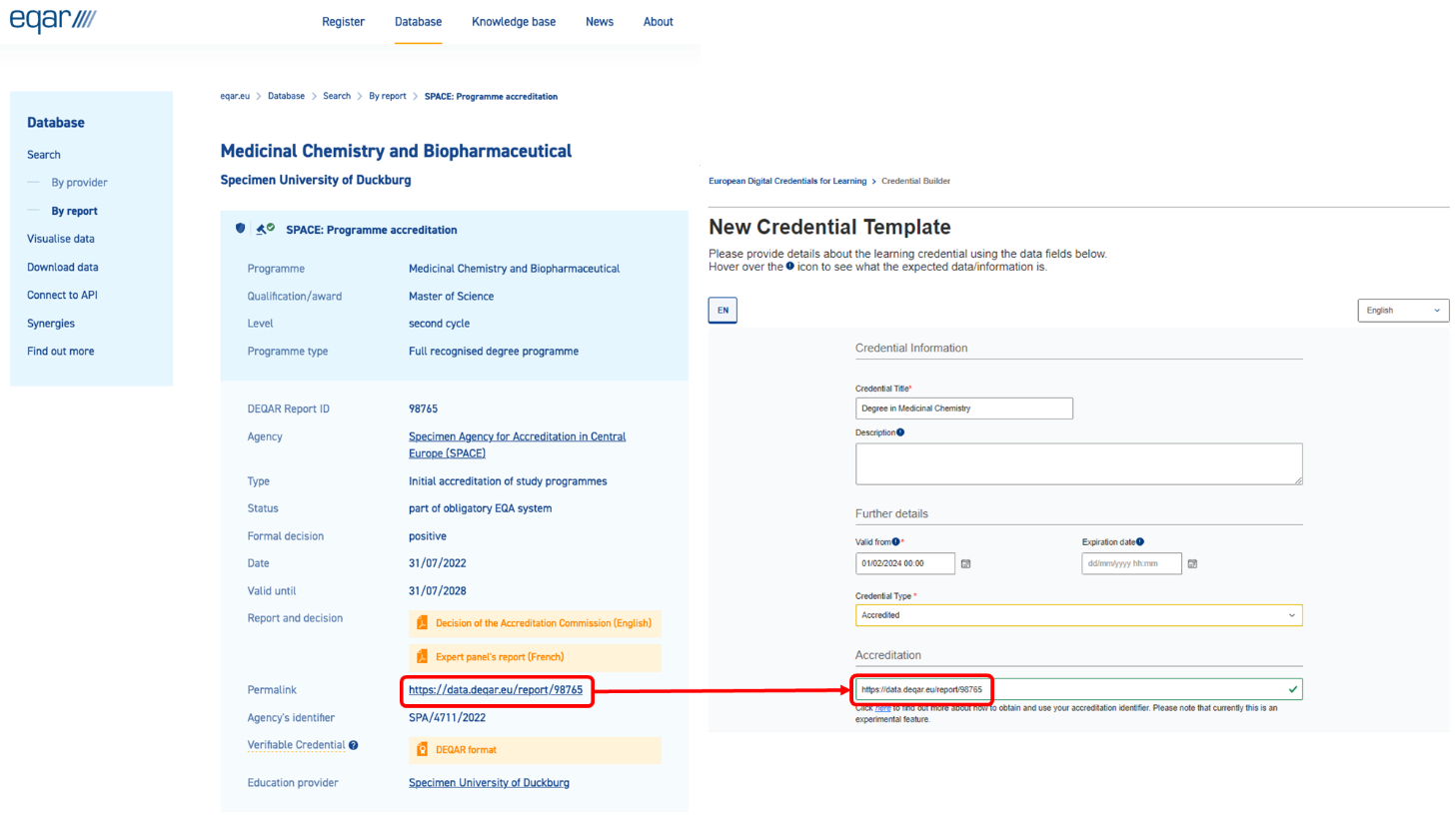 Direct reference via permalink

Connection to the Accreditation database 

Checked against credential content
Use of DEQAR in EDC
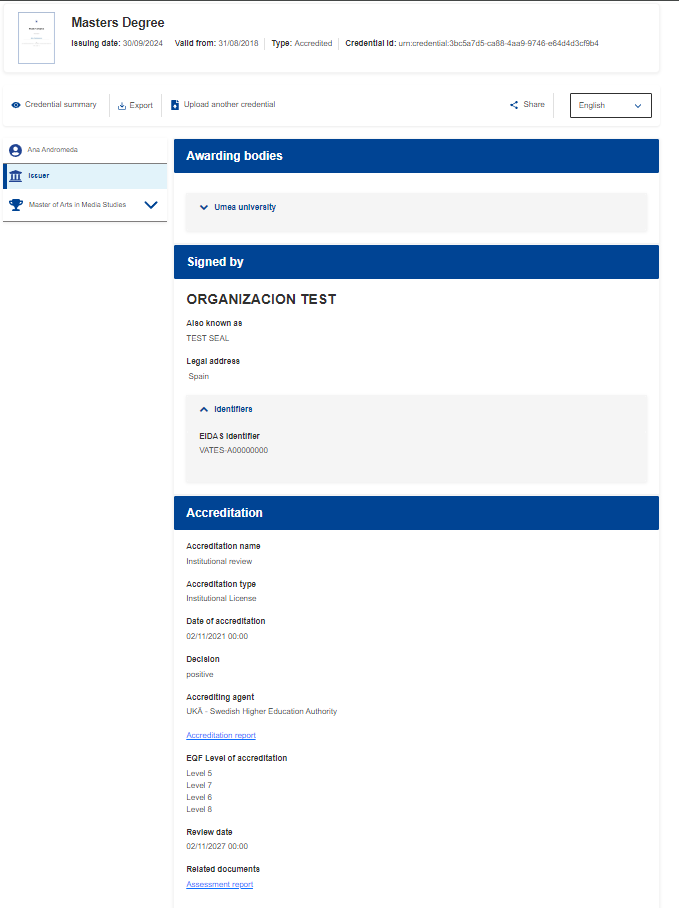 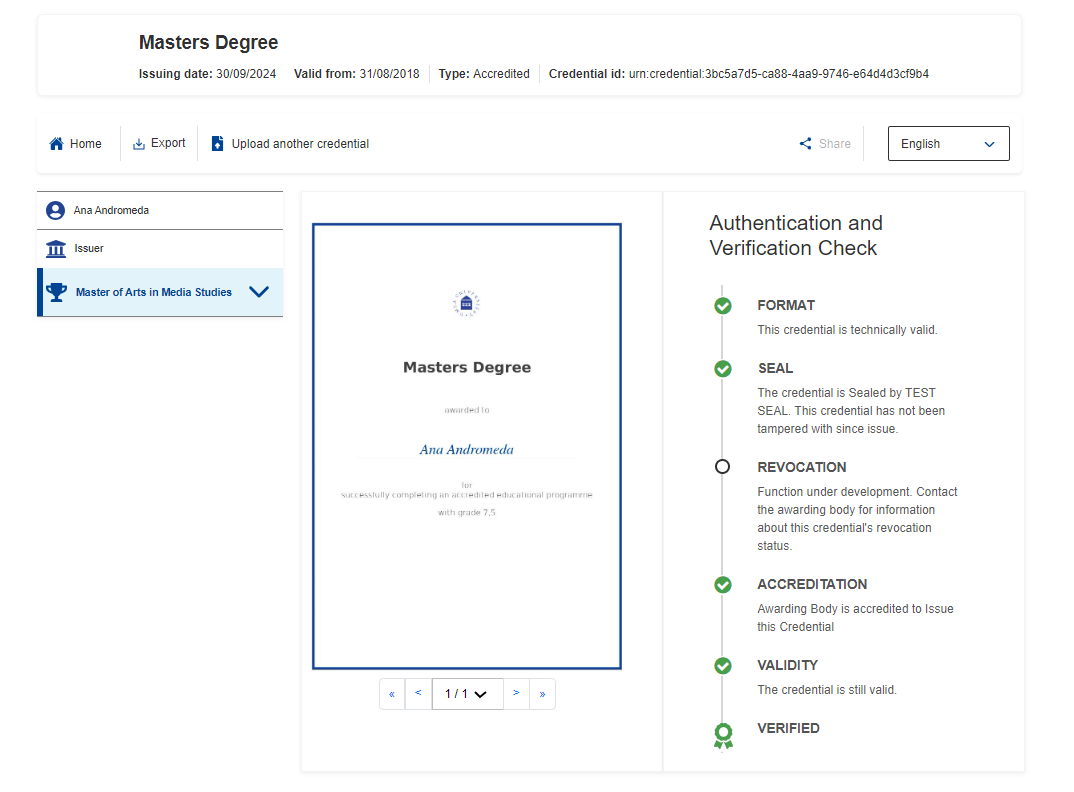 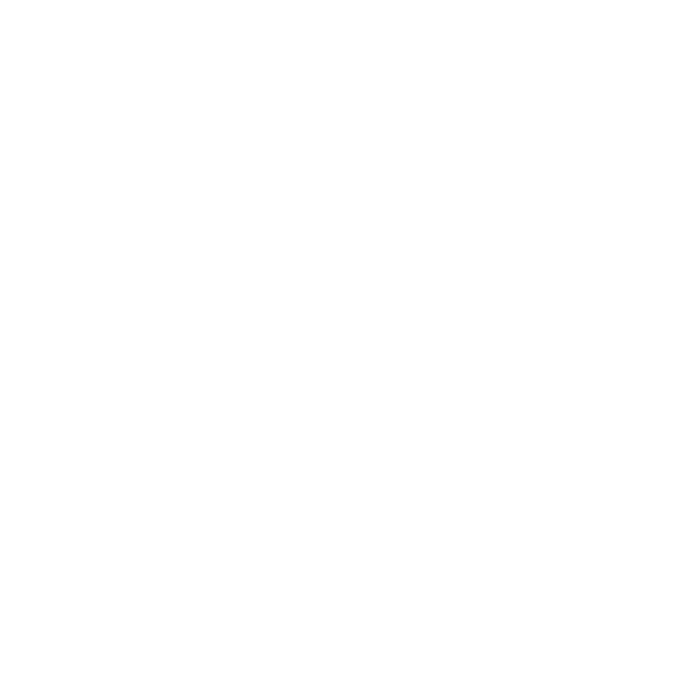 Still have questions? 

Get in touch at: 
EMPL-ELM-SUPPORT@ec.europa.eu

and join our Futurium Group!
[Speaker Notes: GIVE THE FLOOR BACK TO KOEN]